Digitalna tehnologija v pouk matematike
Klavdija Hribernik, prof. matematike
Irena Mrak Merhar, prof. matematike in računalništva
Srednja gradbena, geodetska, okoljevarstvena šola in strokovna gimnazija Ljubljana
Namen
urjenje računalniškega mišljenja
razmišljanje širše: matematika v ozadju 
učinkovita in odgovorna raba digitalnih tehnologij
CILJ: Z matematiko dijake vpeljati v programiranje.
Cilj RIN: algoritmi in programiranje (algoritmično razmišljanje)
Cilj matematika: geometrija v ravnini

Udeleženci: Dijaki 2. letnika SGGOŠ.StG, program SSI gradbeni tehnik 
							         (+ okoljevarstveni tehnik)

IZVAJALKI: 
- Irena Mrak Merhar, profesorica matematika in računalništva
- Klavdija Hribernik, profesorica matematike
Potek učnih ur
Geometrija v ravnini – delo v šoli: 12 šolskih ur
Geometrija v ravnini – delo doma: 2 šolski uri
Geogebra – delo v šoli: 1 šolska ura
Pišek – delo v šoli: 2 šolski uri
RIN – delo doma: 12 šolskih ur
Ankete: 1 šolska ura
Posnetki konstrukcij
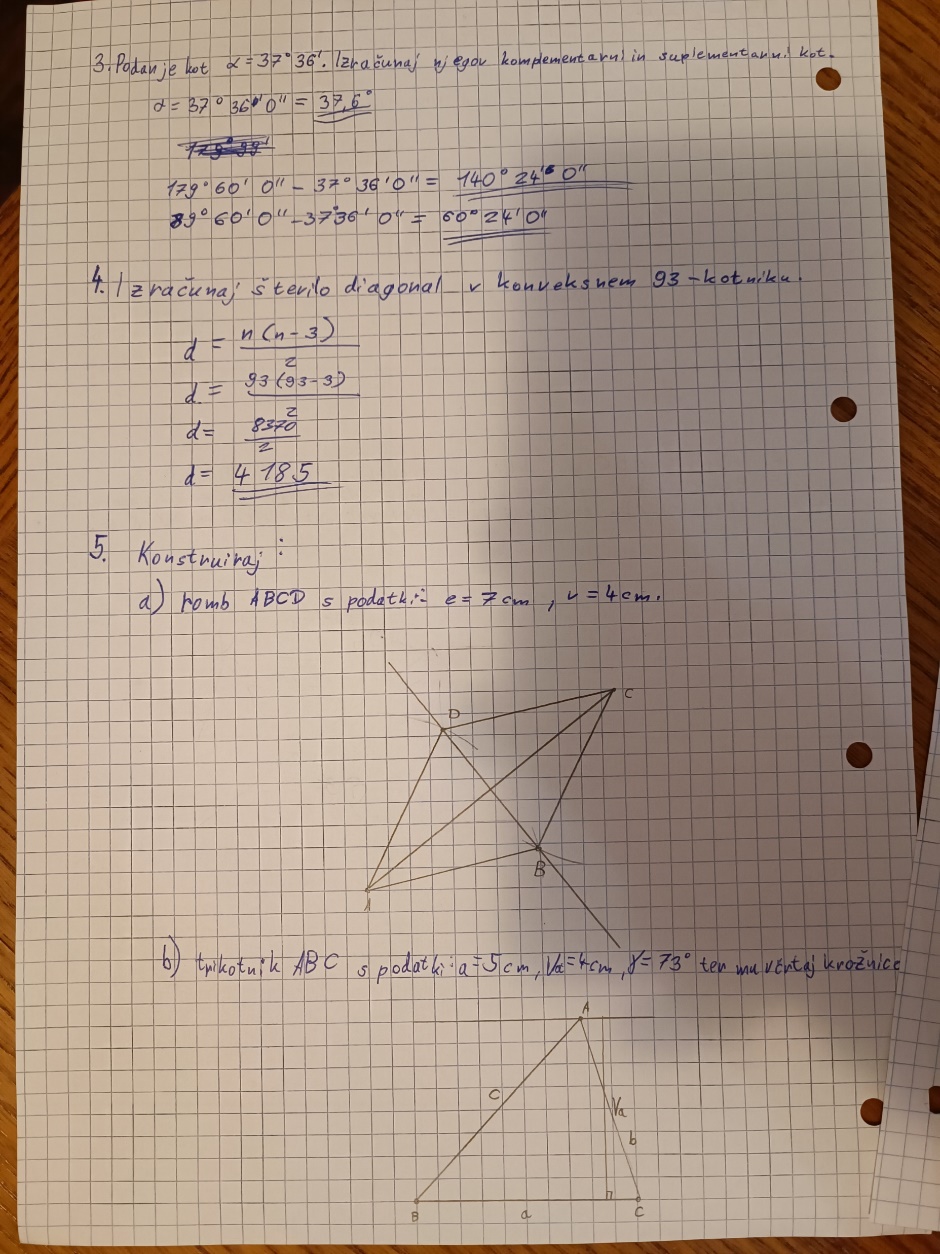 Ročni izdelki dijakov
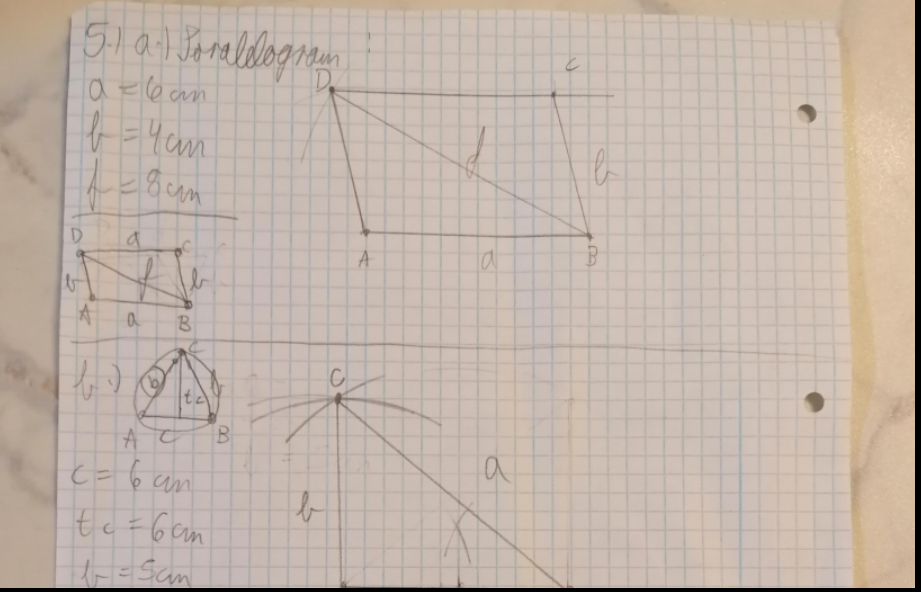 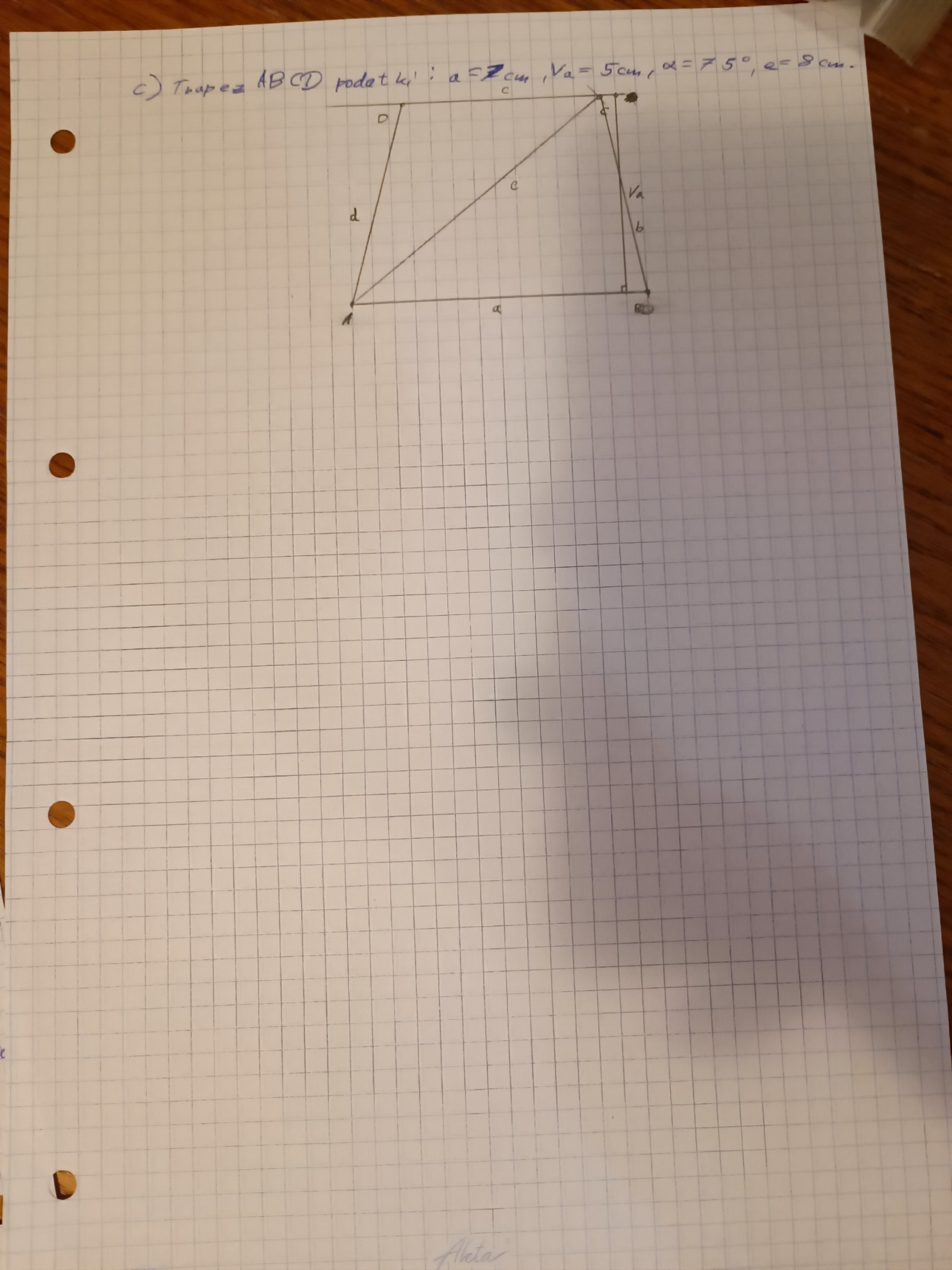 Izdelki dijakov
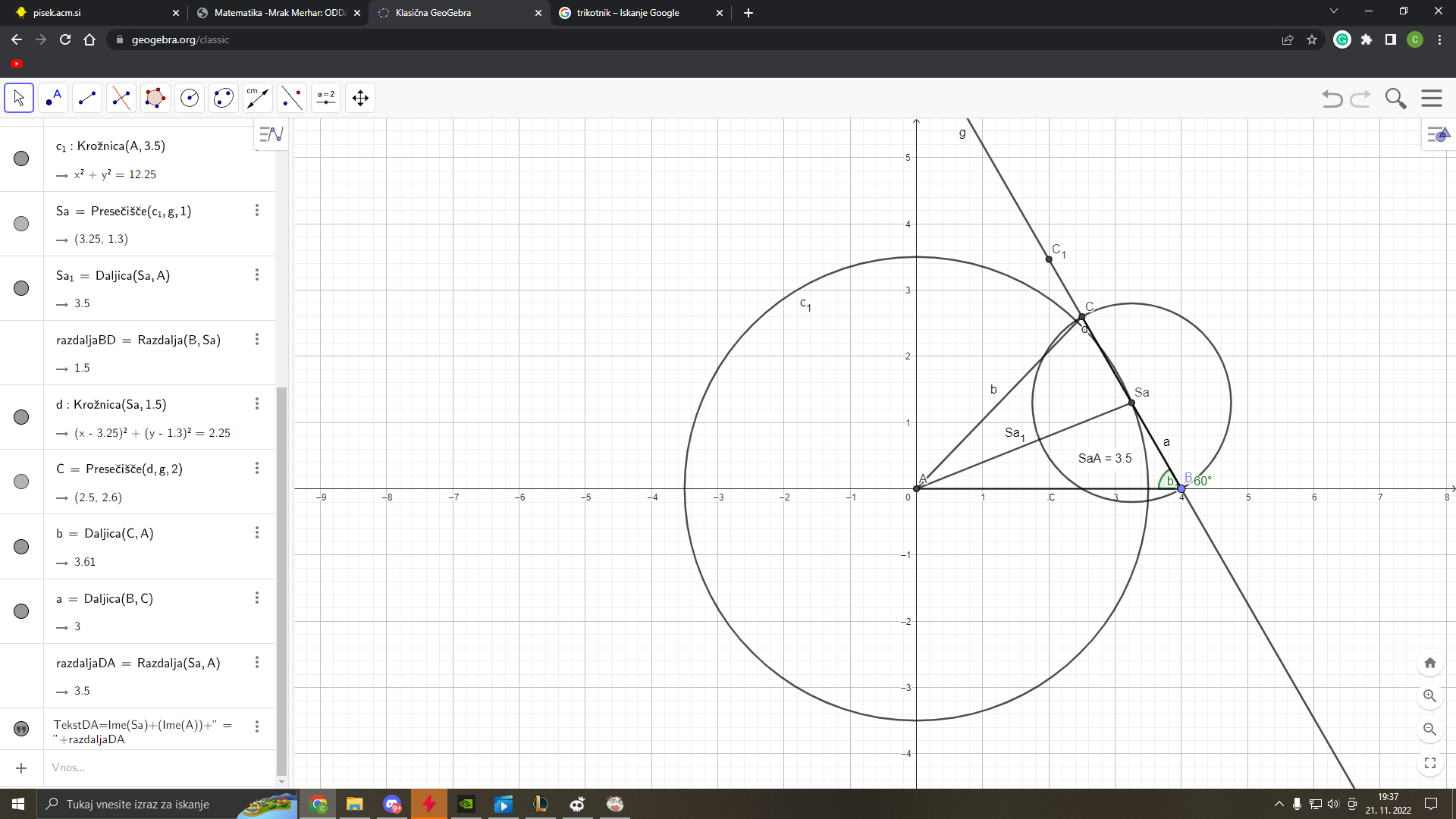 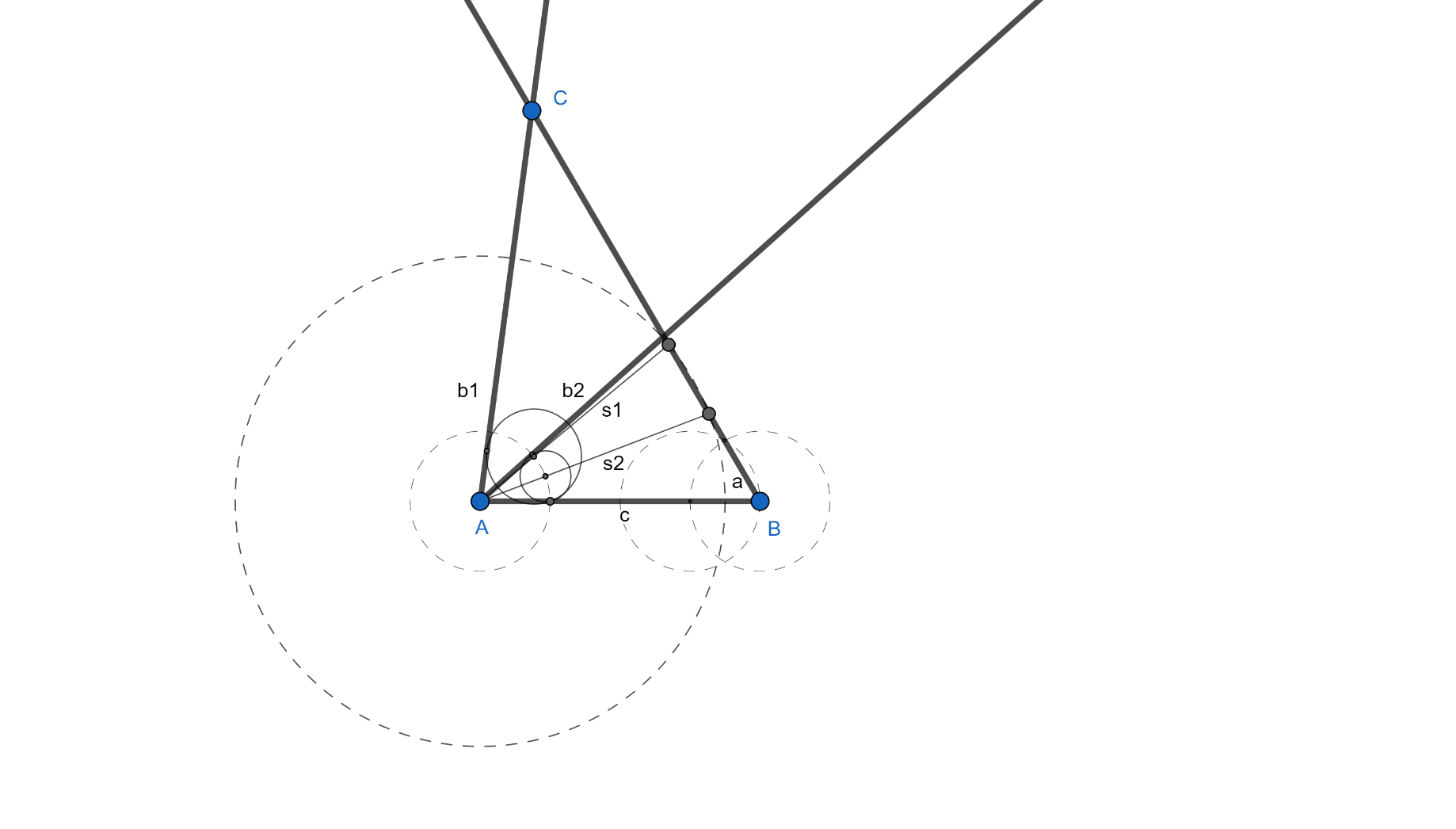 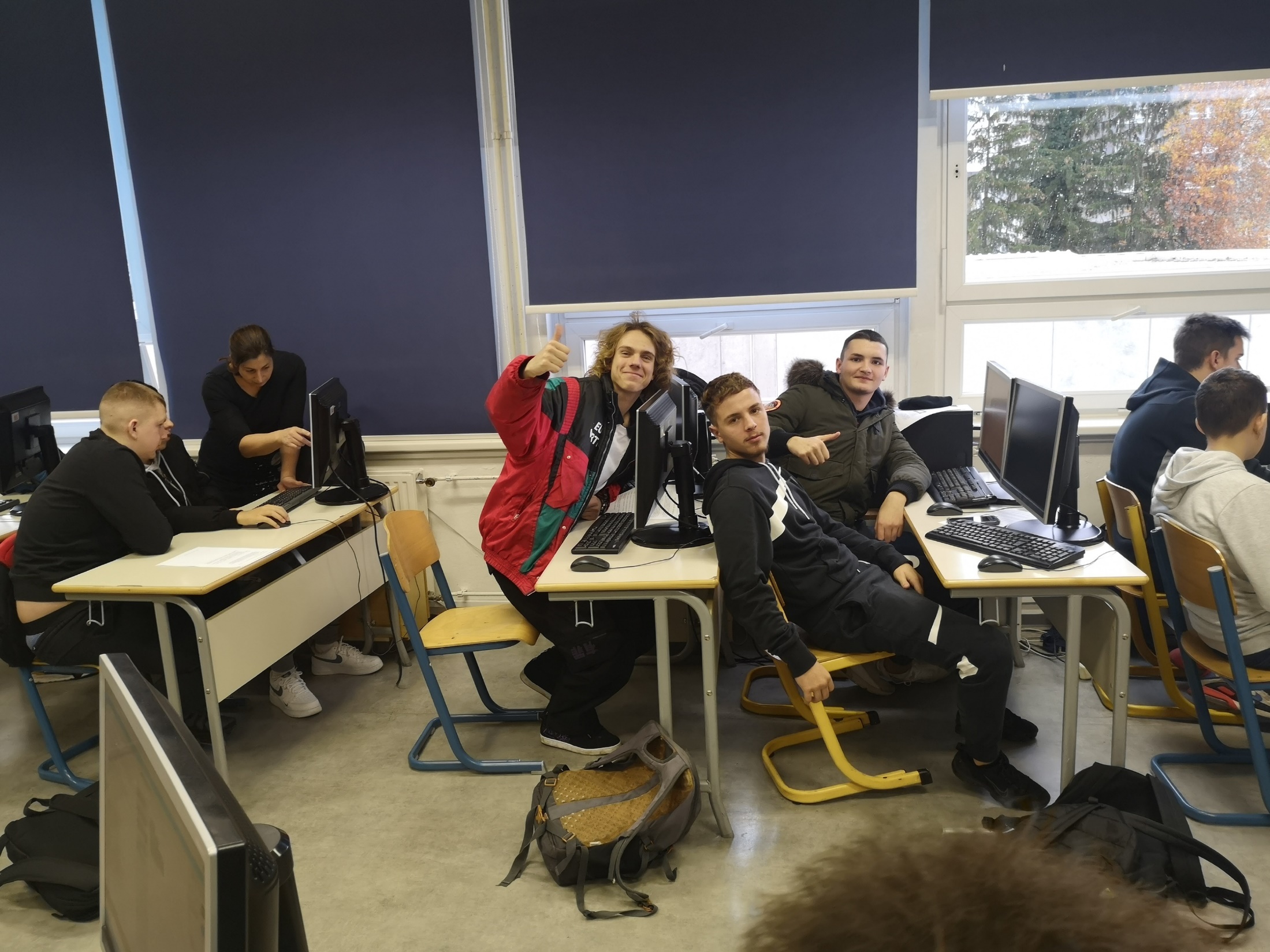 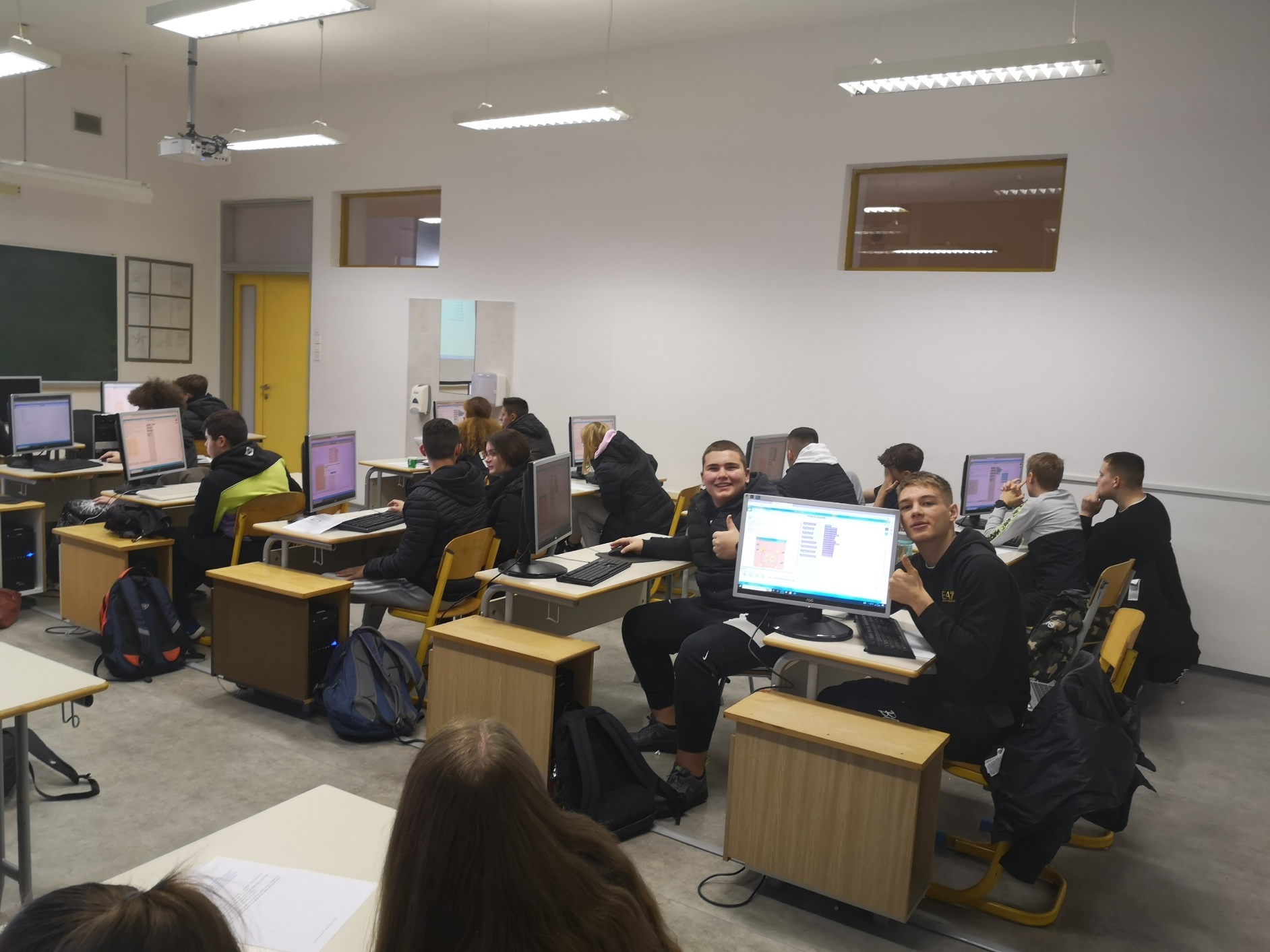 Izdelki dijakov
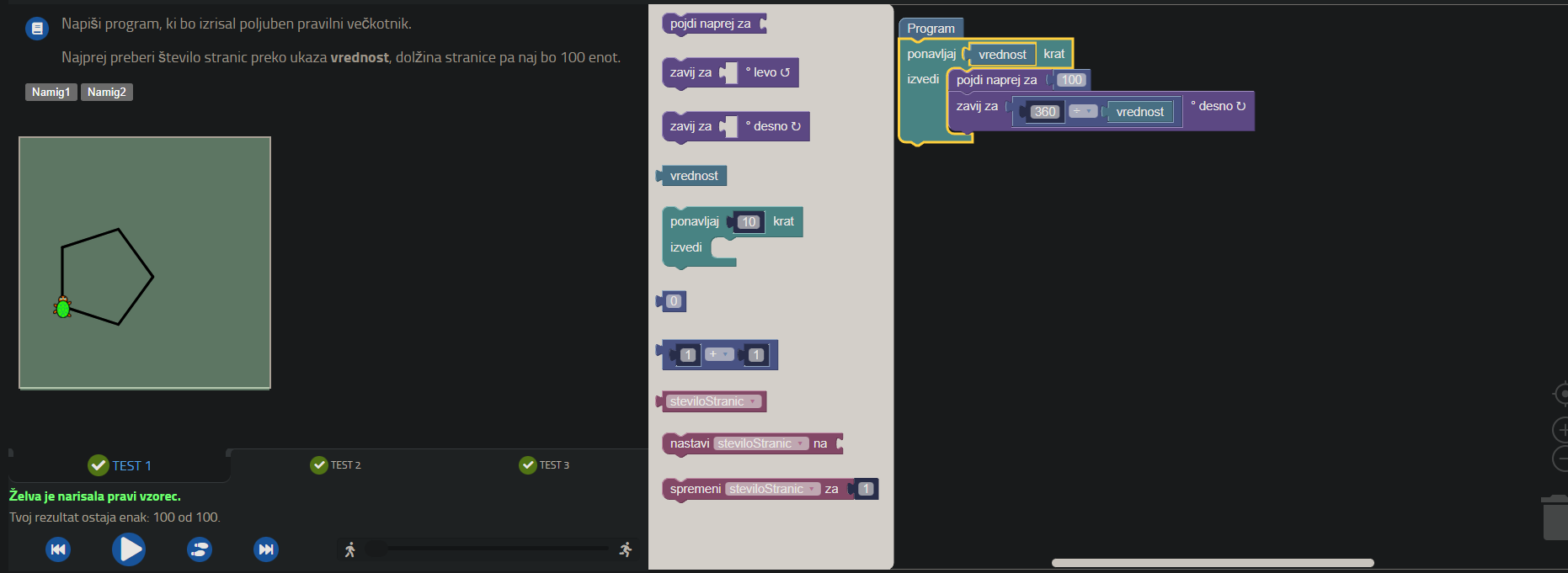 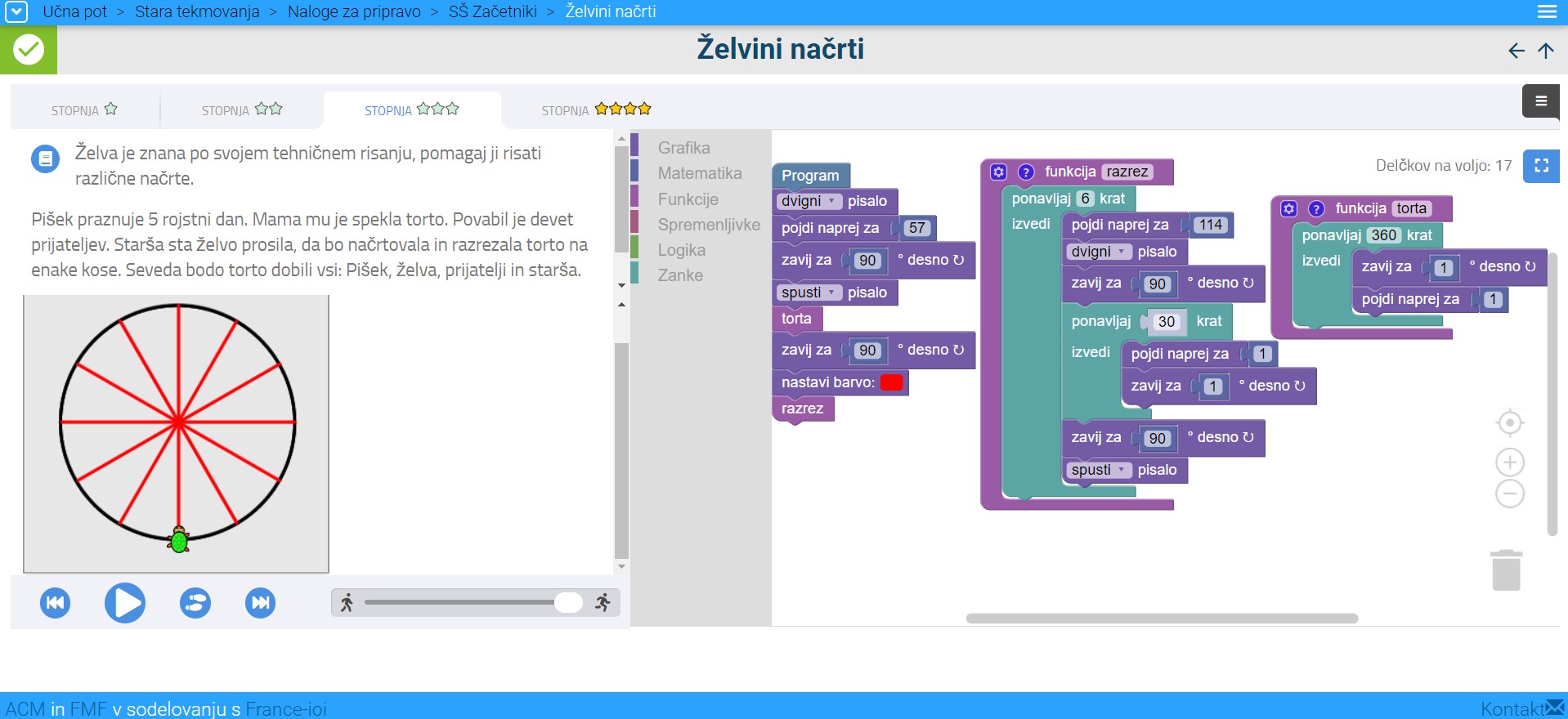 Dijaki o svojem odnosu do računalniških tem
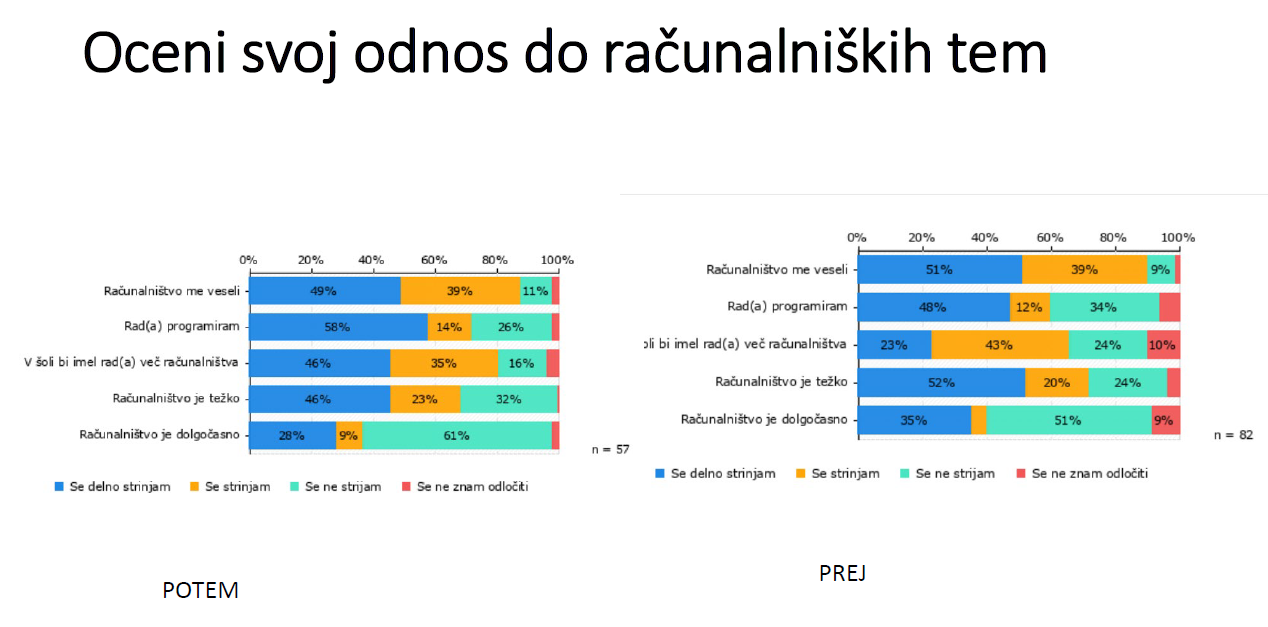 Dijaki o svojem odnosu po končani aktivnosti
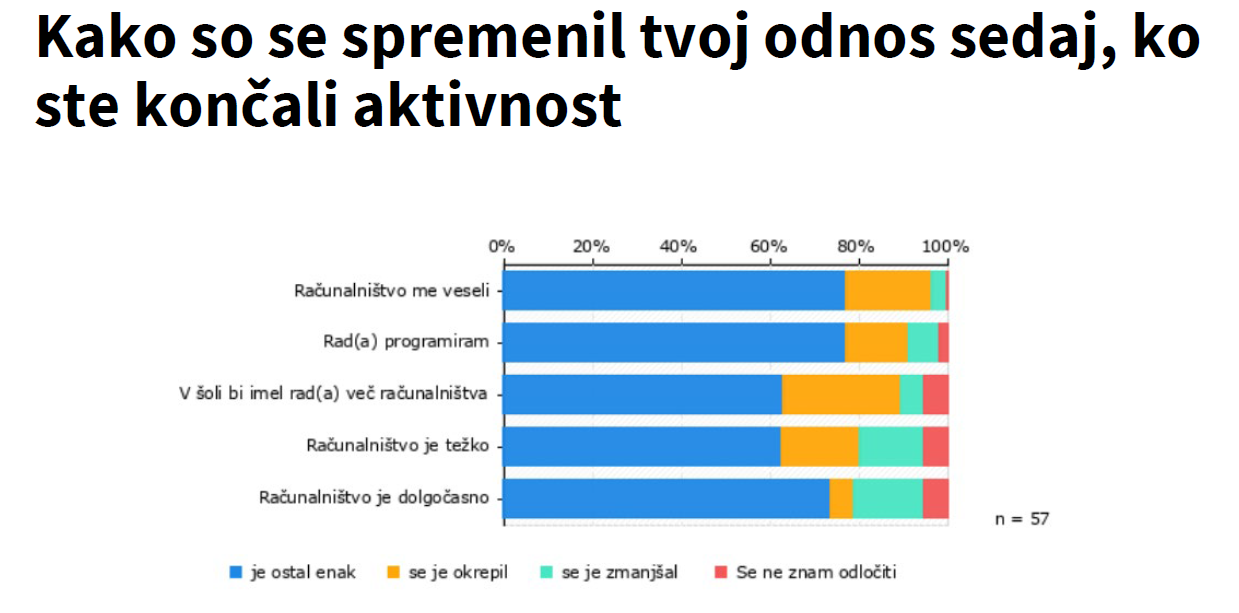 Dijaki o predmetih MINT po aktivnosti
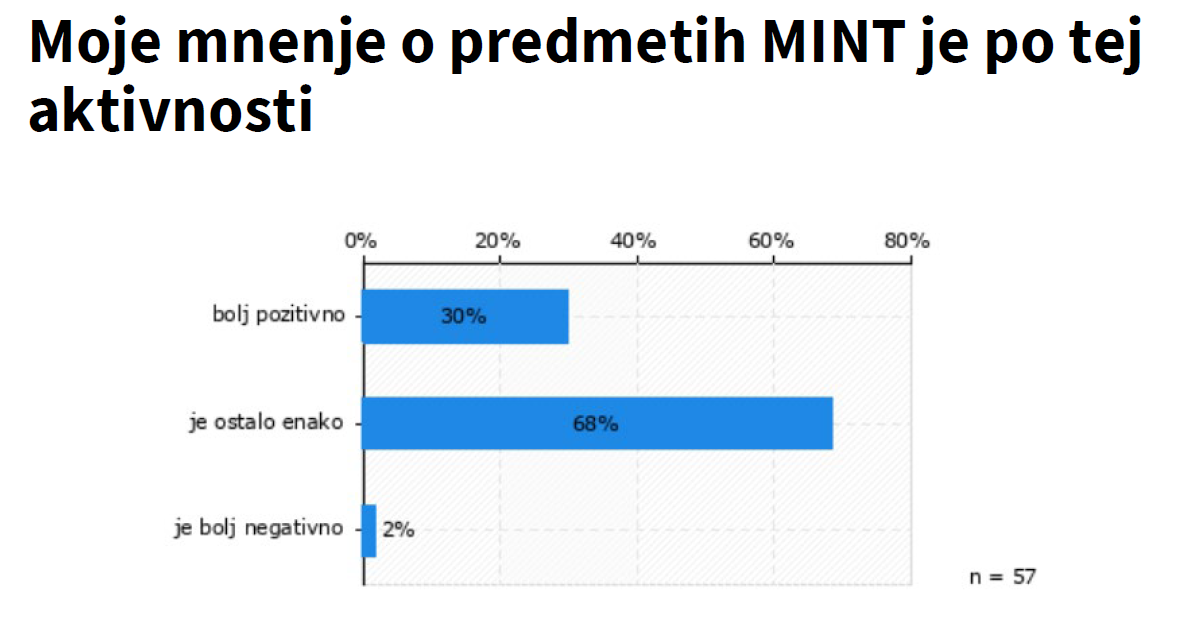 Dijaki o ponovitvi načina dela
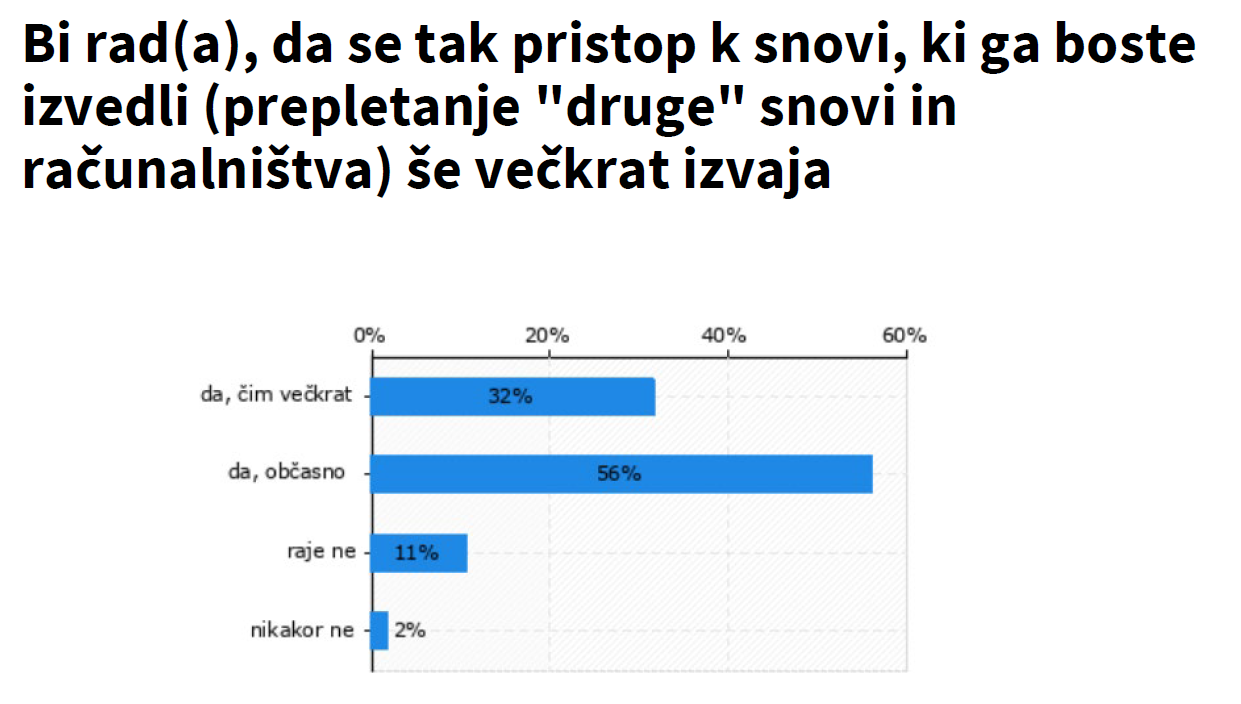 Dejanske izkušnje in možne izboljšave
Sprememba v načinu dela  boljše pomnjenje (tudi za šibkejše)
prenos aktivnosti na dijake  izboljšava: delo v stalnih skupinah
obogatitev (teoretične) vsebine
prepoznavanje (skritih) medpredmetnih povezav
primernejše/zahtevnejše naloge v GeoGebri in Pišku
razlaga računalniških vsebin v okviru matematike  več ur v računalniški učilnici
ocenjevanje   ustni zagovor dela
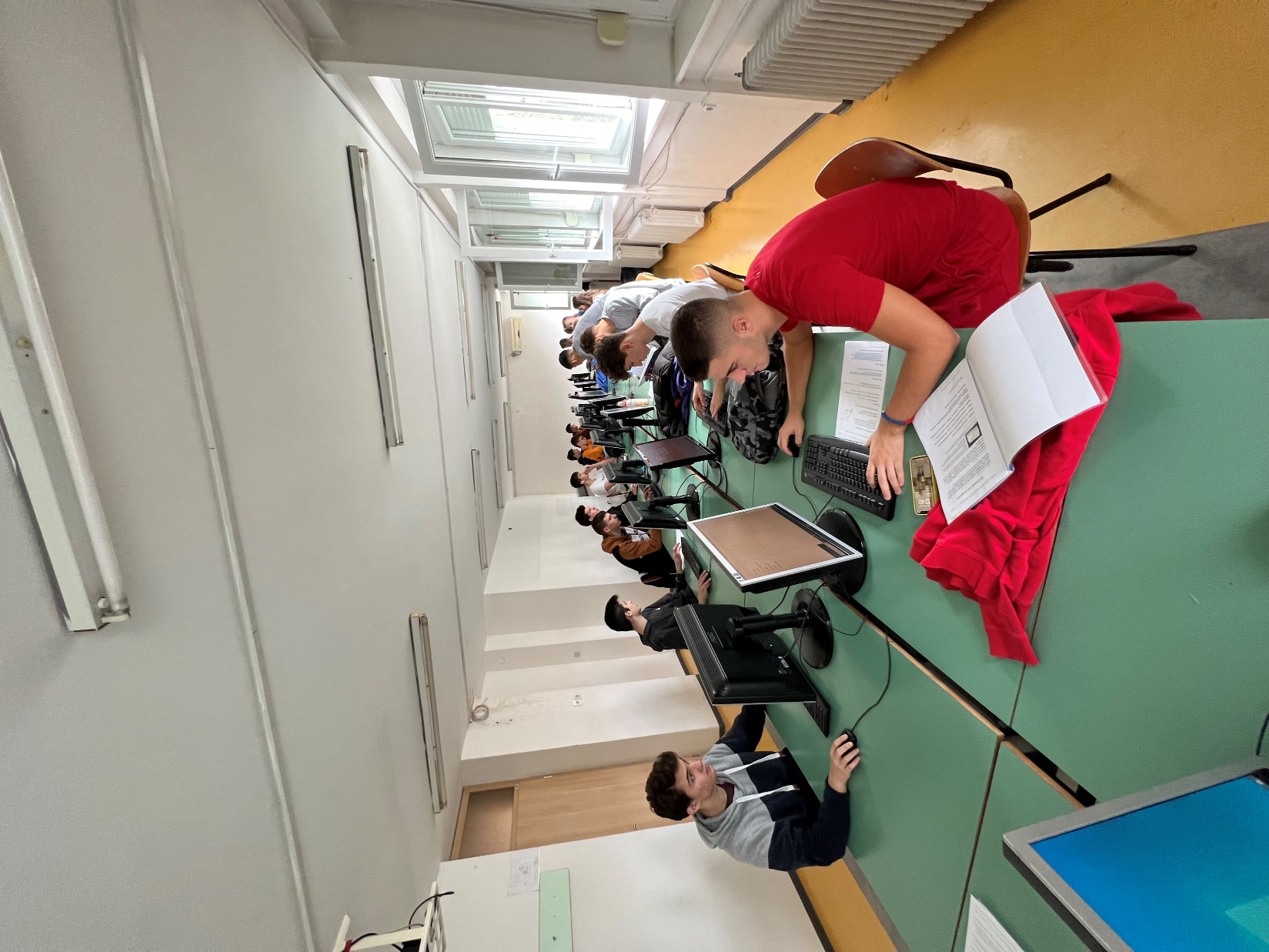 Učitelj ni zgolj posredovalec znanja. Tu smo zato, da dodamo okus in dijake pritegnemo k raziskovanju.
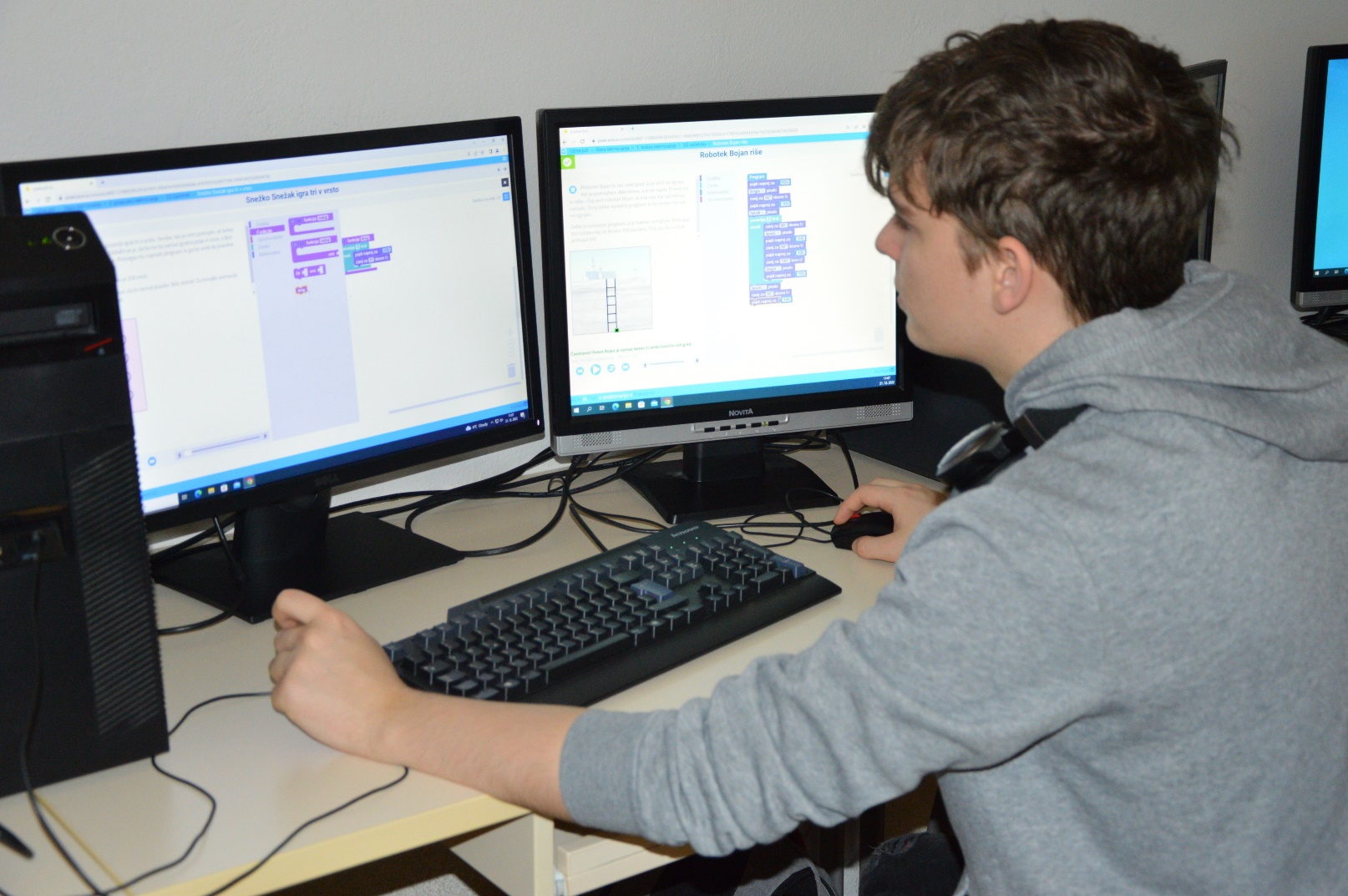